Uhlík
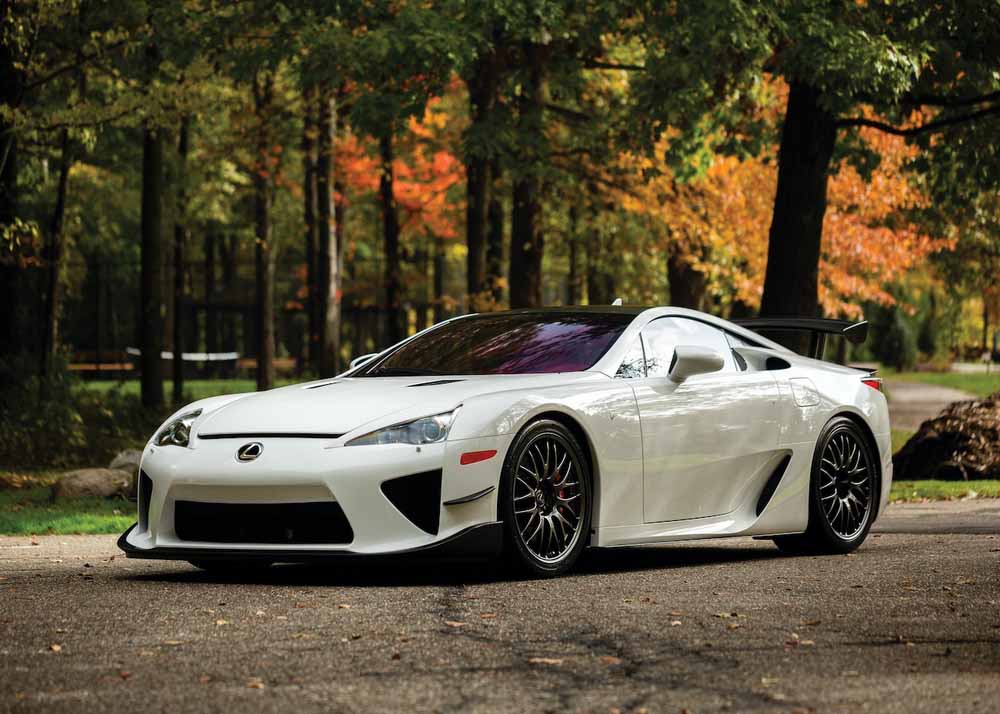 Uhlík
Šestý prvek periodické soustavy – obsahuje šest protonů
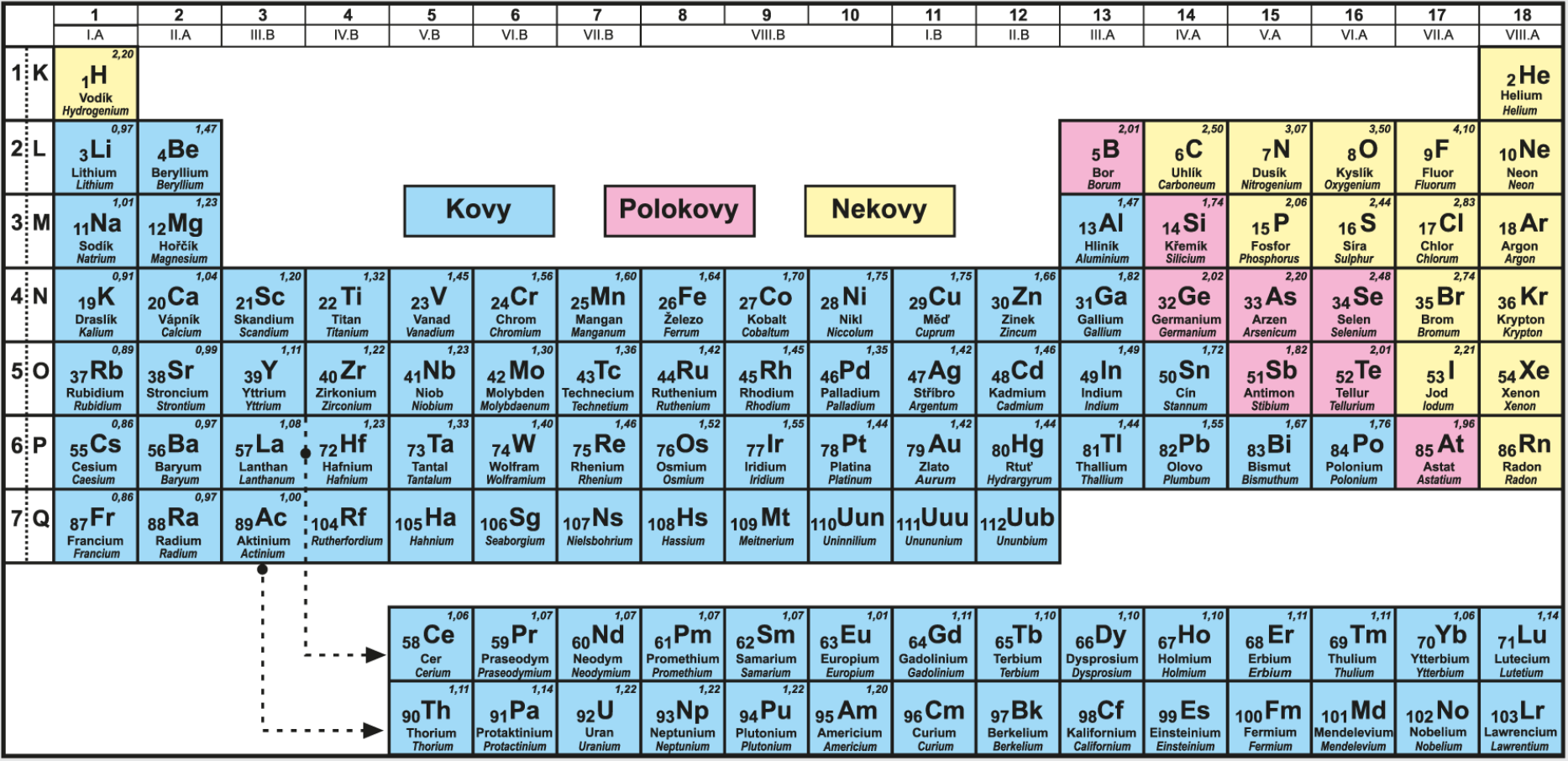 periodická tabulka prvků
Uhlík
šestý prvek periodické soustavy – obsahuje šest protonů
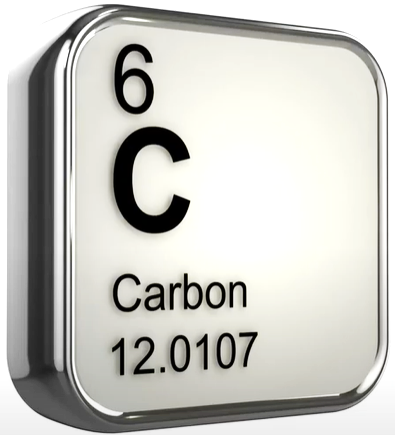 Uhlík
chemická značka C (Carboneum, ,,carbo“ = dřevěné uhlí)
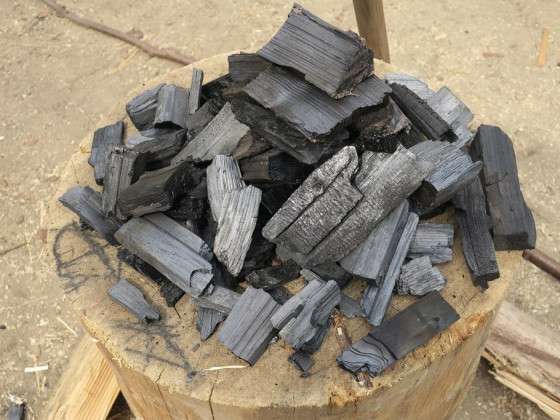 Uhlík
vyskytuje se v několika základních podobách:
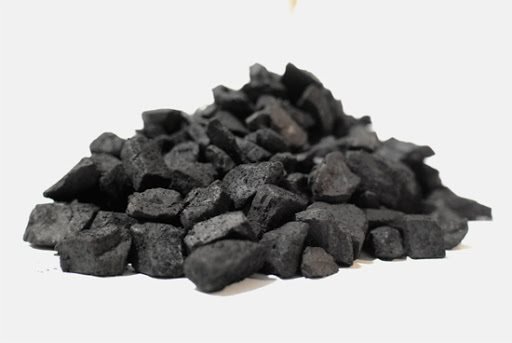 uhlí
Uhlík
vyskytuje se v několika základních podobách:
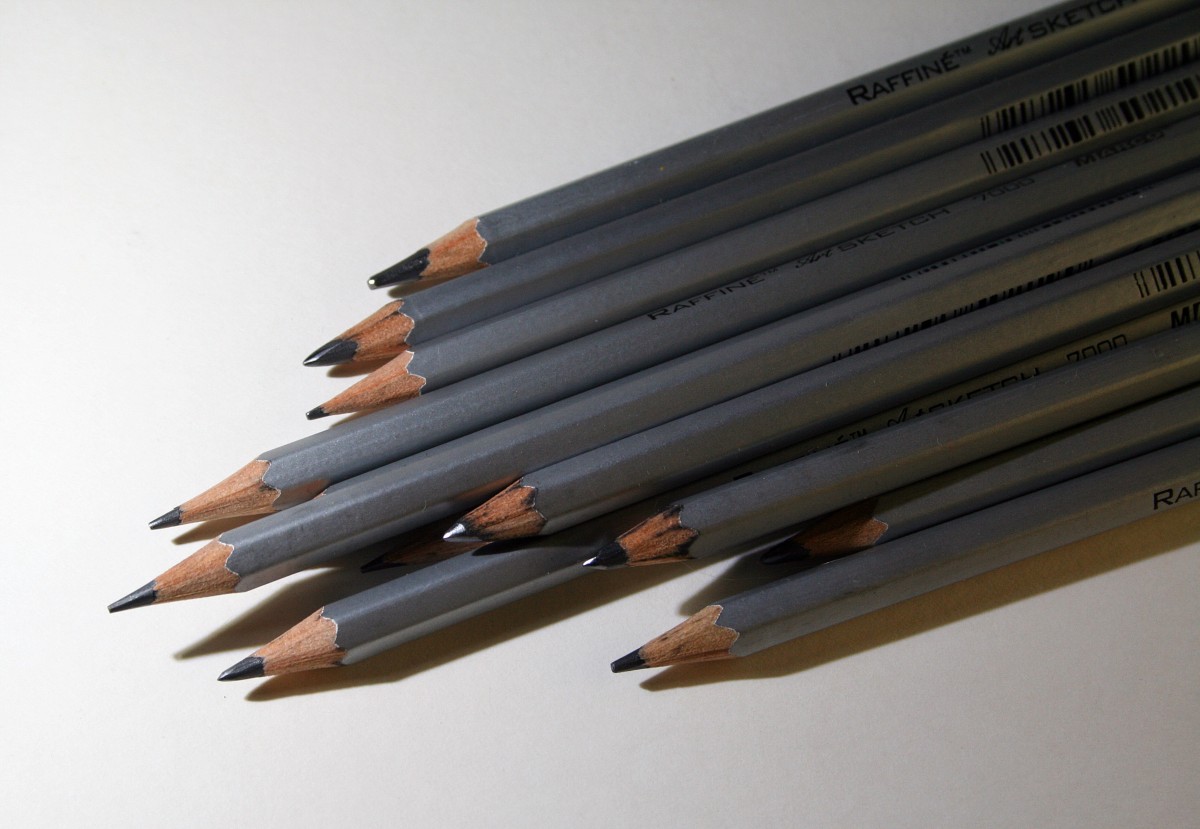 tuha
Uhlík
vyskytuje se v několika základních podobách:
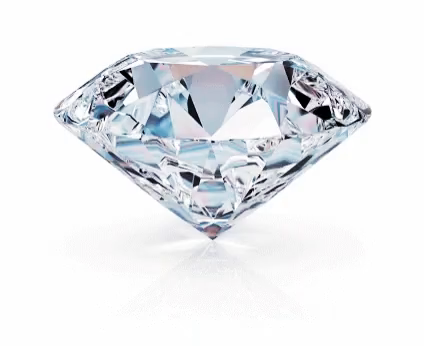 diamant
Uhlík
vyskytuje se v několika základních podobách:
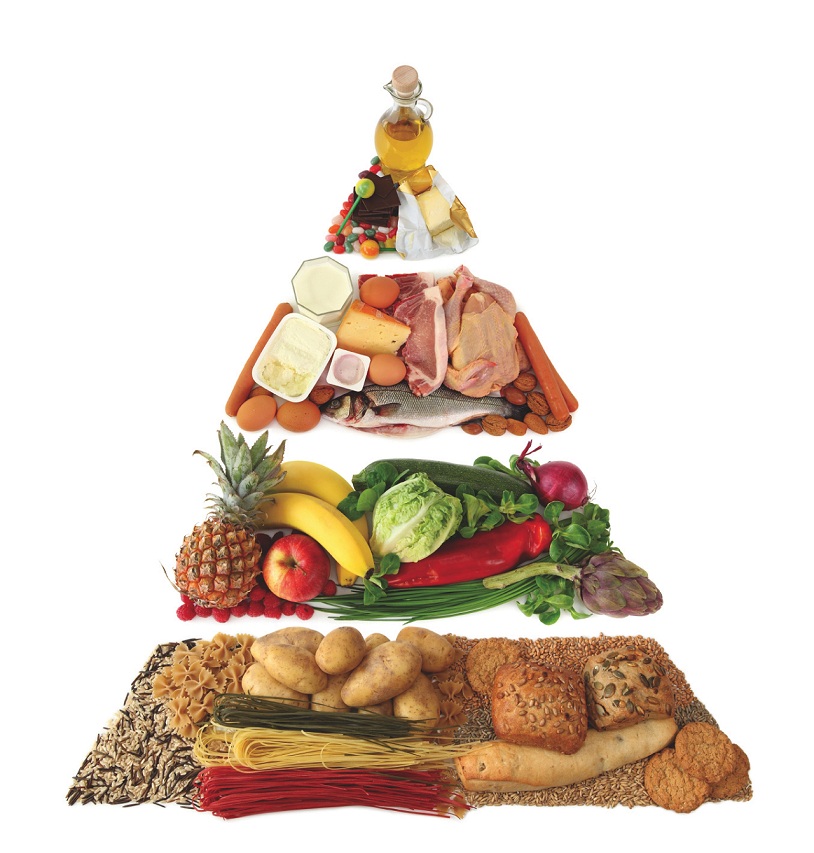 organické látky
Uhlík
tuha (grafit)
 v přírodě poměrně běžný minerál
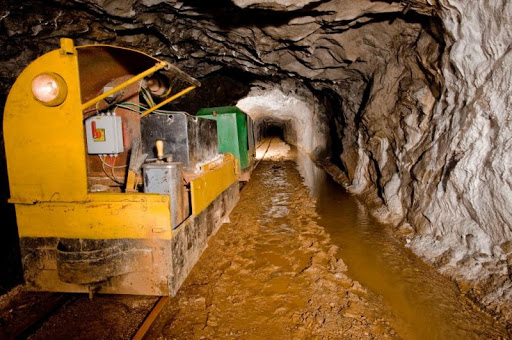 starý grafitový důl
Uhlík
tuha (grafit)
 má černou barvu a vysoký lesk
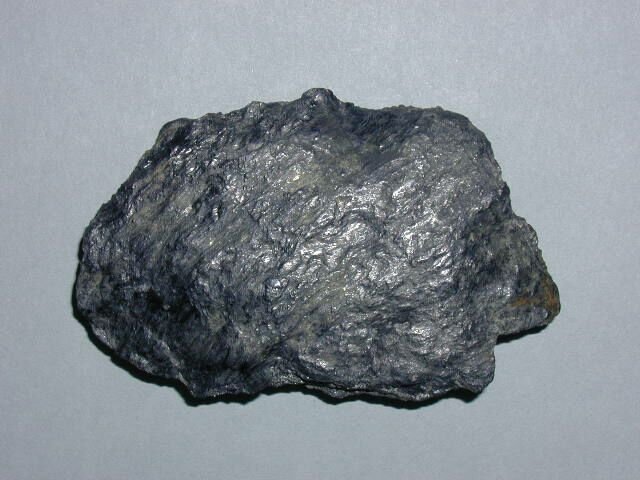 starý grafitový důl
Uhlík
tuha (grafit)
 je měkká, dá se snadno otírat o papír
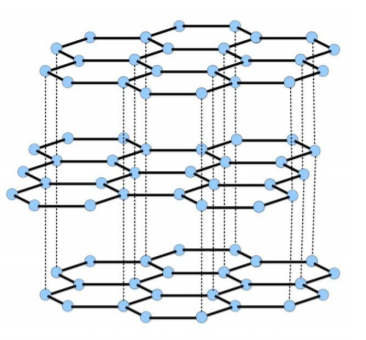 struktura grafitu
Uhlík
tuha (grafit)
 využití – tužky, elektrody, mazadla, žáruvzdorné materiály
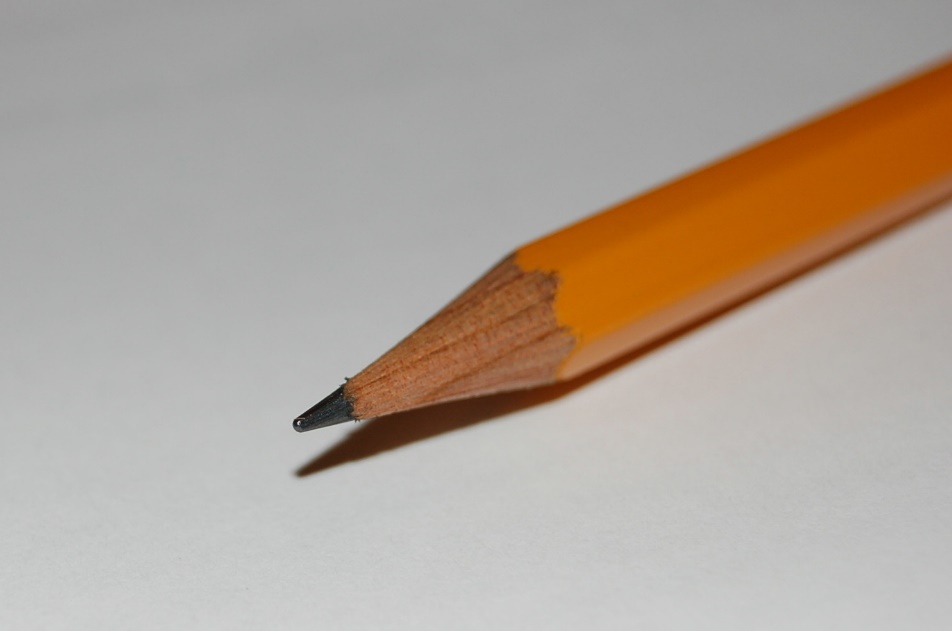 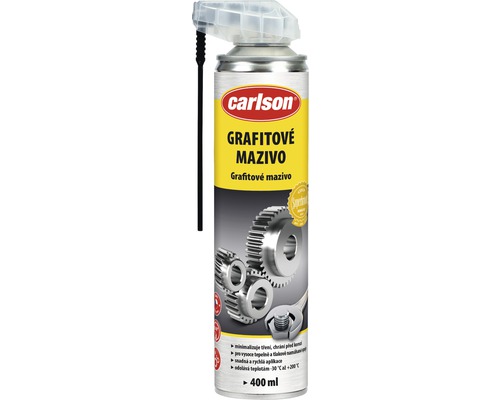 Uhlík
b) diamant
 vzácný minerál s vysokou tvrdostí
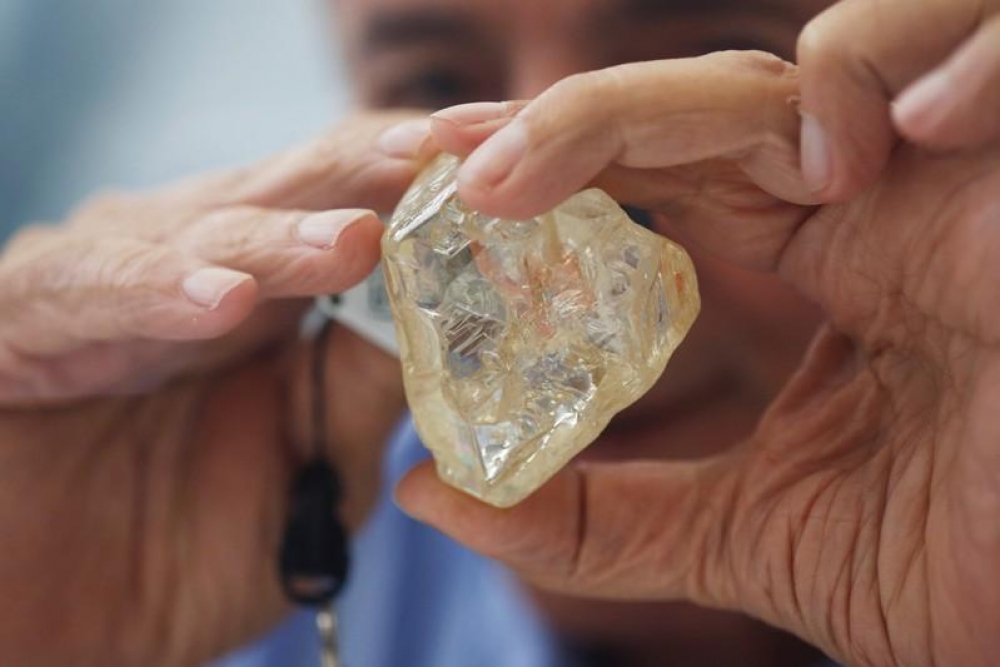 surový diamant
Uhlík
b) diamant
 vzácný minerál s vysokou tvrdostí
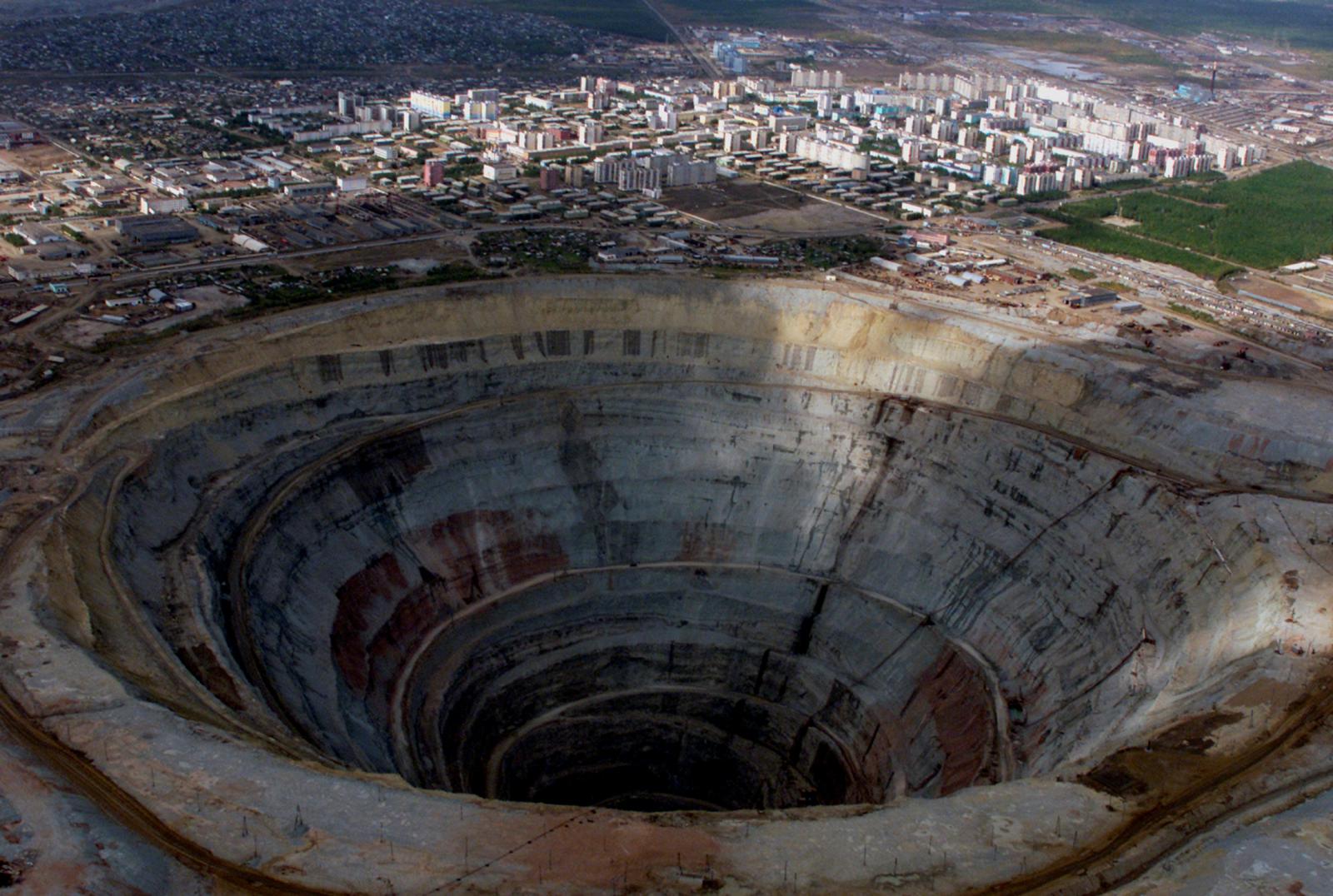 diamantový důl
Uhlík
b) diamant
 vzácný minerál s vysokou tvrdostí
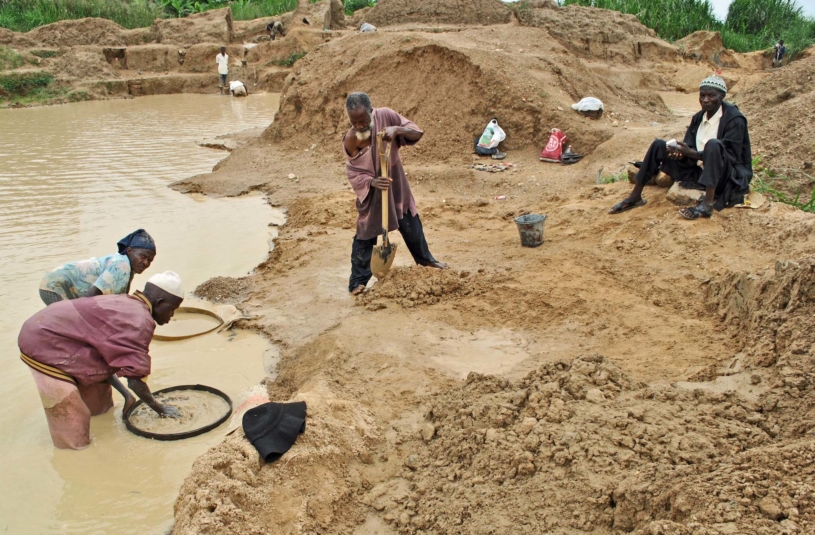 těžba diamantů v Africe
Uhlík
b) diamant
 využití – šperkařství, brusné materiály (vrtáky apod.)
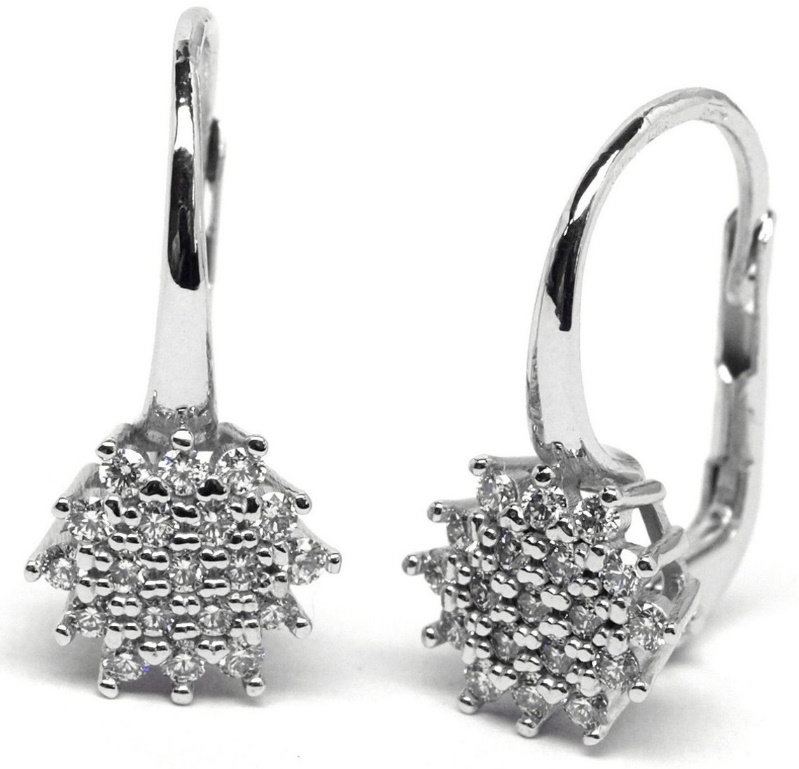 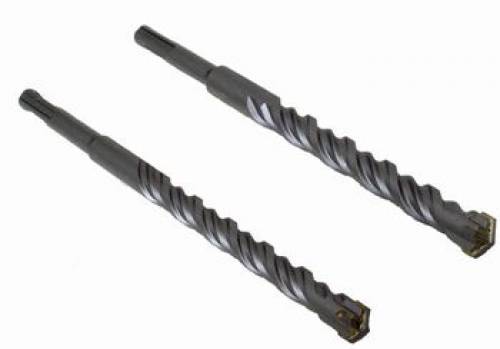 Uhlík
c) saze
 jemné částečky vznikající při nedokonalém spalování
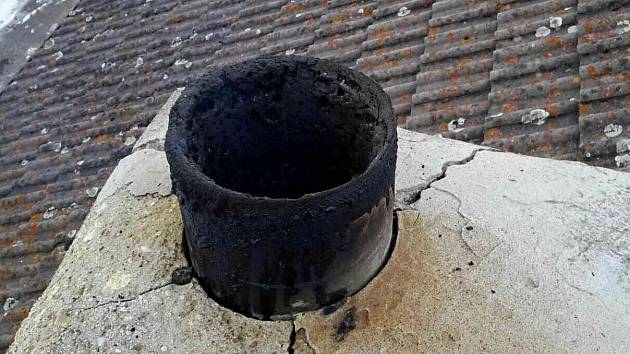 Uhlík
c) saze
 využití – výroba pneumatik, tiskařské inkousty
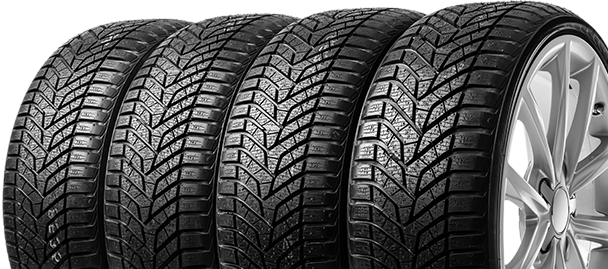 Uhlík
d) aktivní uhlí
 vyrábí se ze dřeva, uhlí a kokosových ořechů
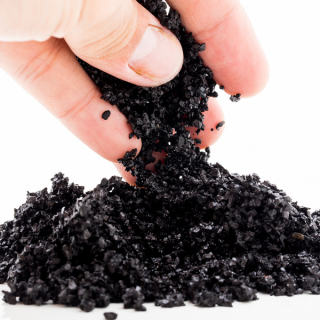 Uhlík
d) aktivní uhlí
 použití – léky proti průjmům, filtry na čištění vody apod.
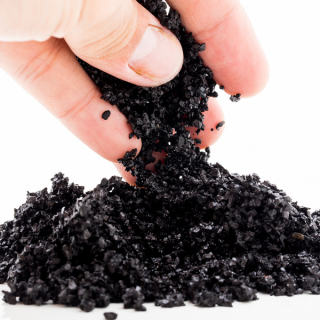 Uhlík
e) uhlí, ropa, zemní plyn
 fosilní paliva – vznikla chemickou přeměnou pravěkých organismů
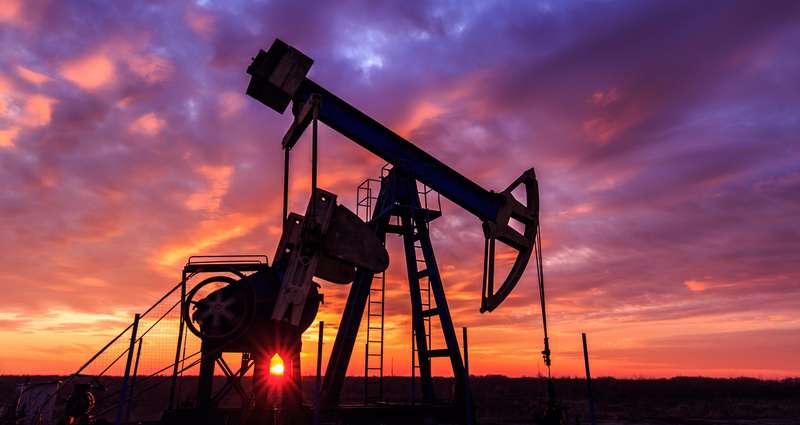 Uhlík
f) součást živých organismů
 život na naší planetě je na bázi uhlíku
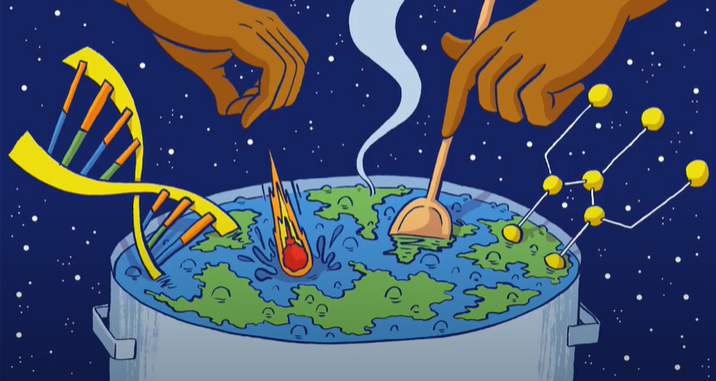 biogenní prvek
Uhlík
g) uhlíková vlákna
 lehký a tvrdý materiál s velkým potenciálem
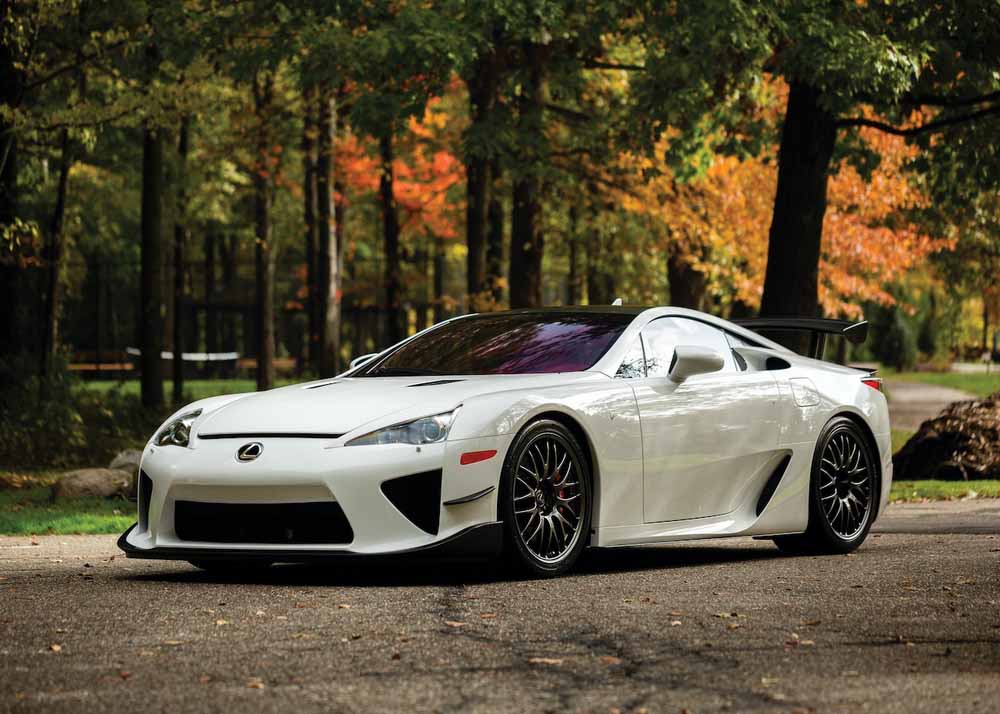 uhlíková karoserie
Nabídka uhlíkových referátů
Těžba grafitu v Čechách
Těžba diamantů v Africe
Výroba a užití průmyslových diamantů
Uhlíková vlákna jako materiál budoucnosti?